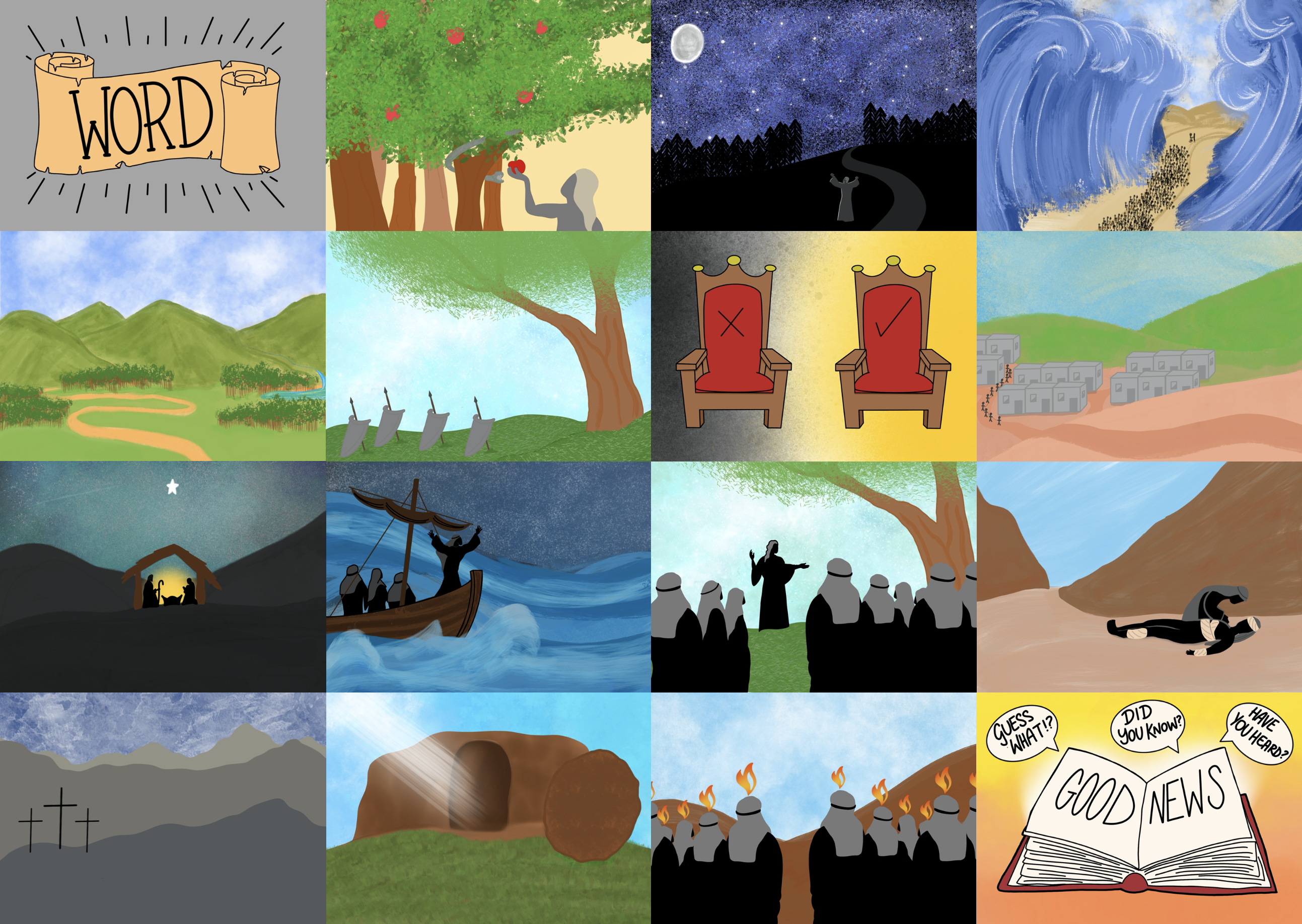 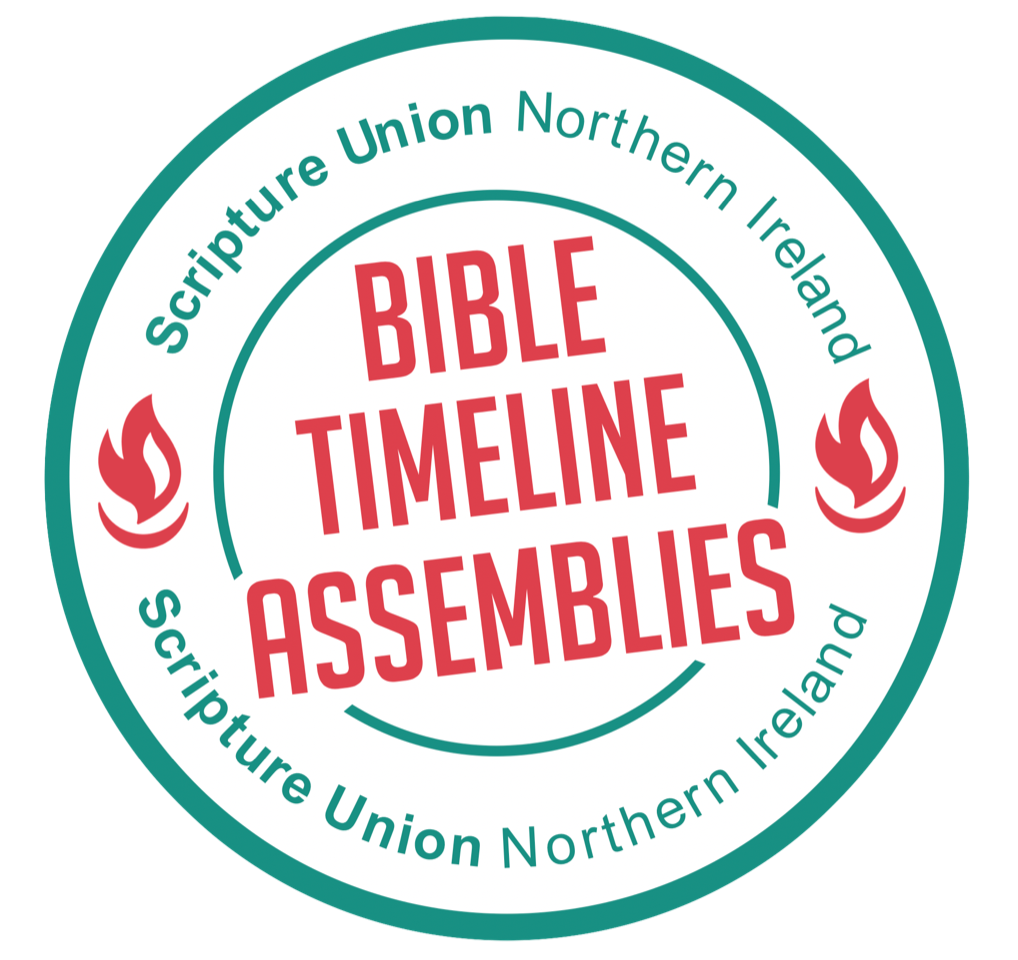 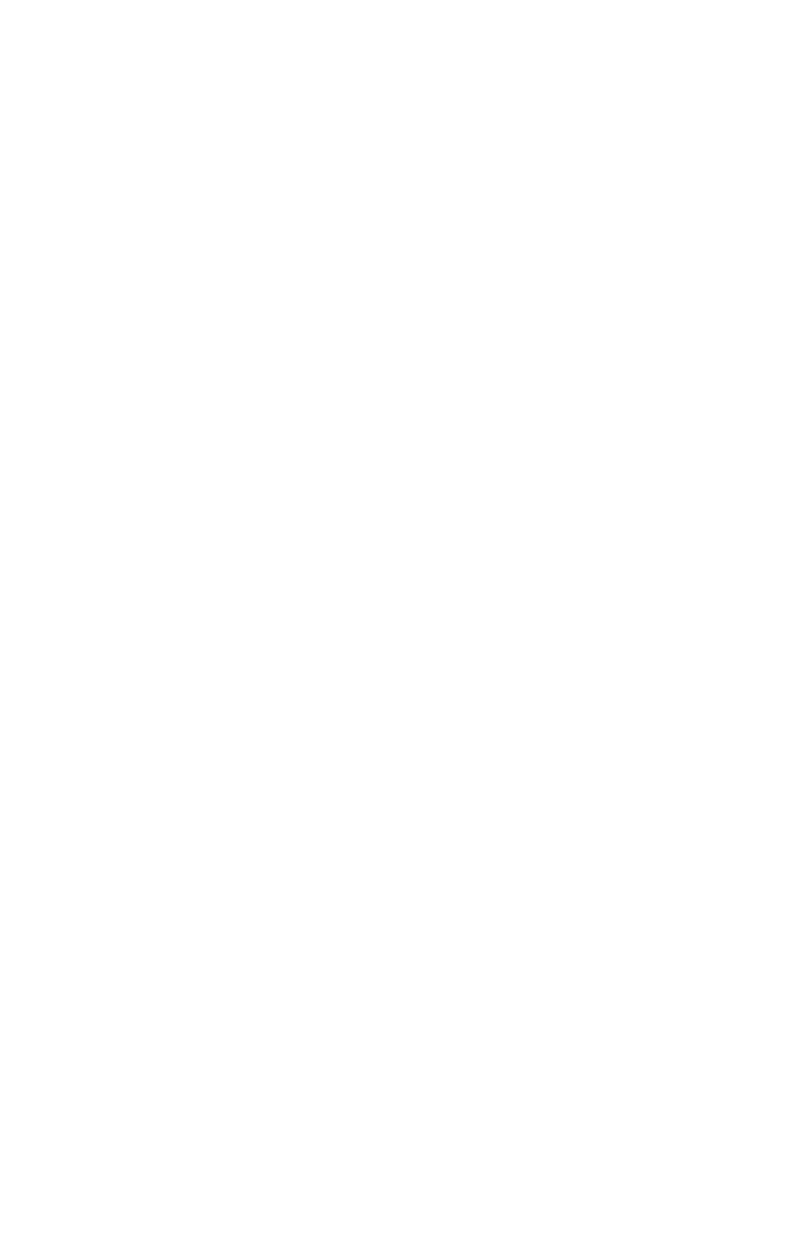 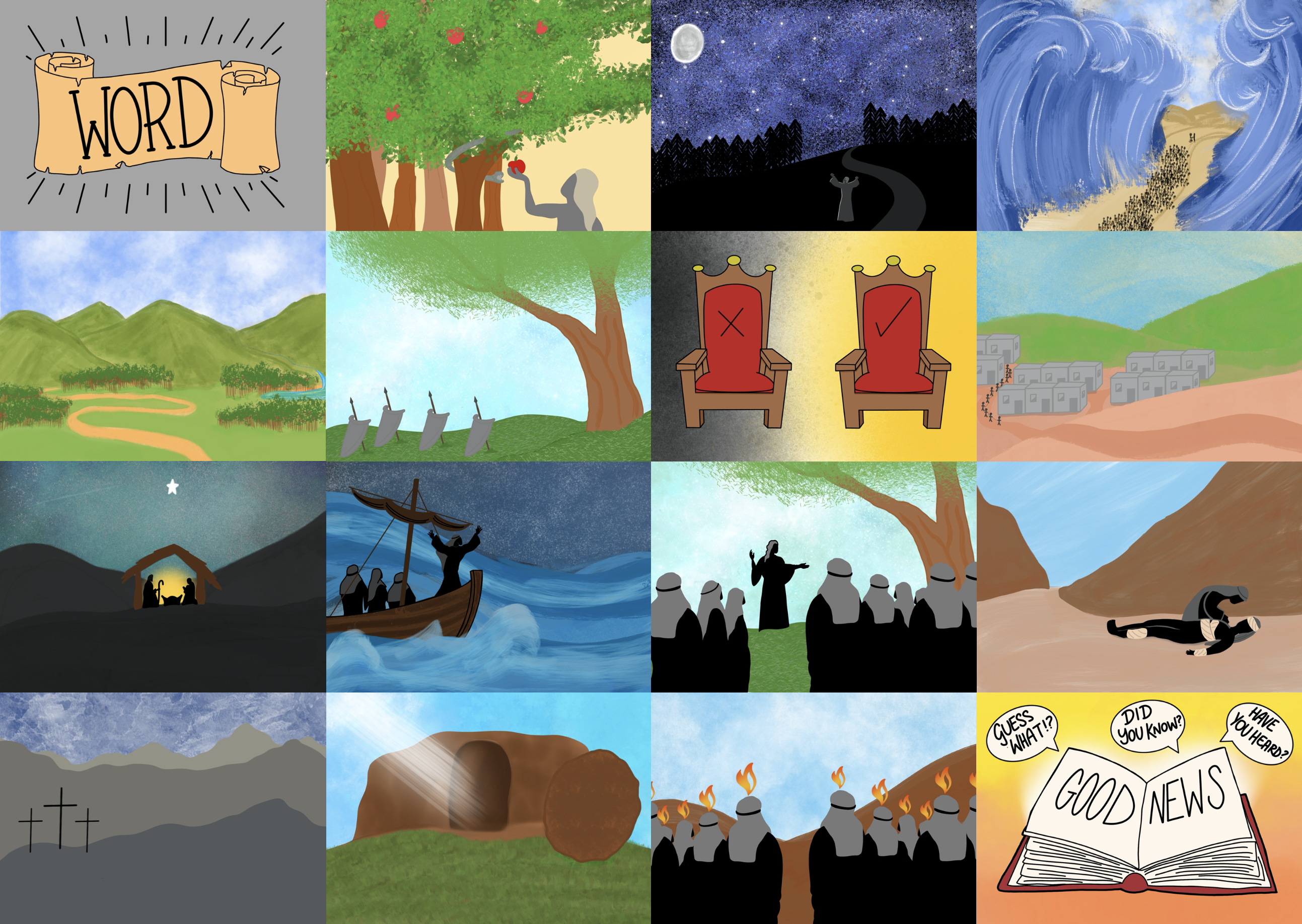 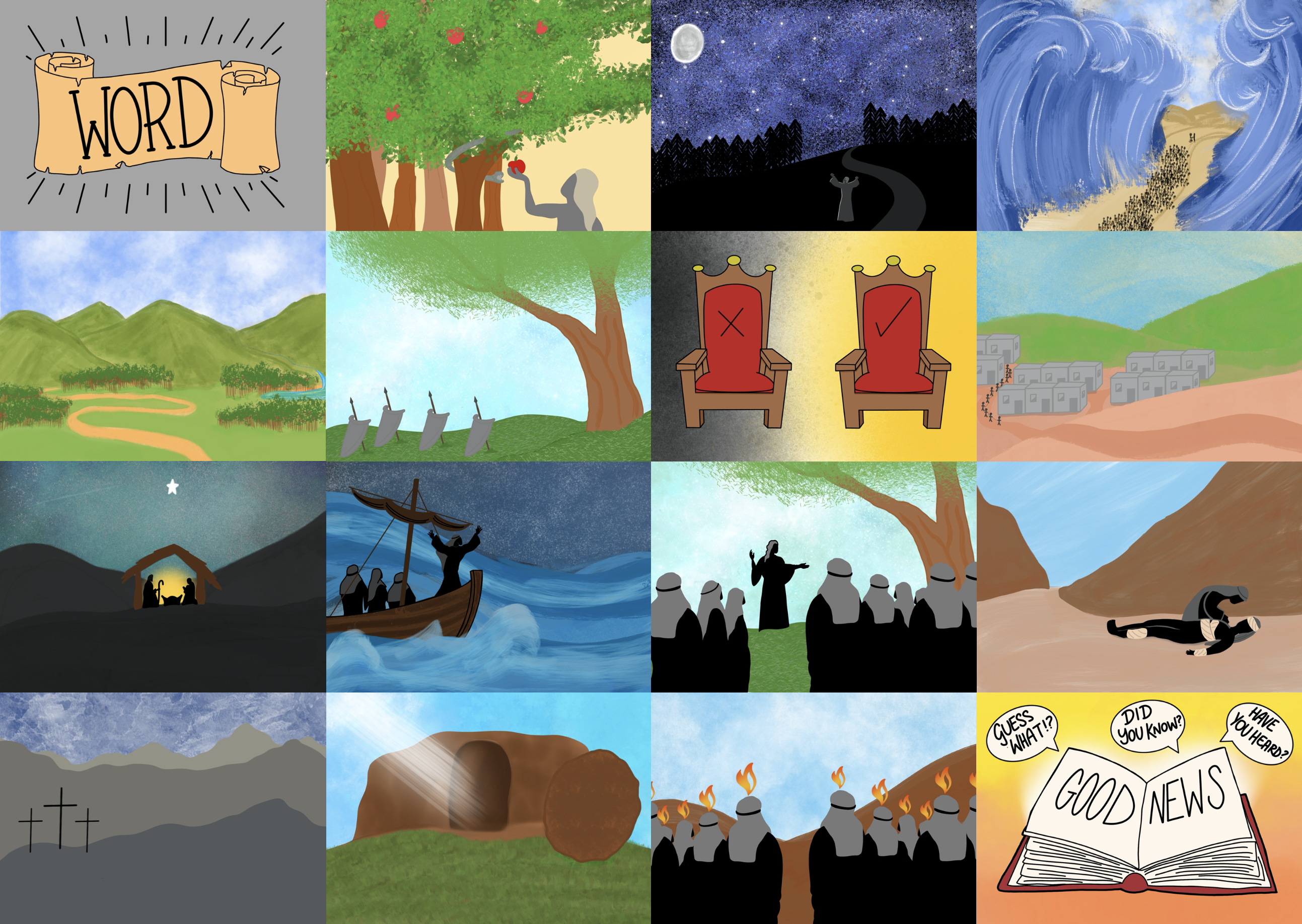 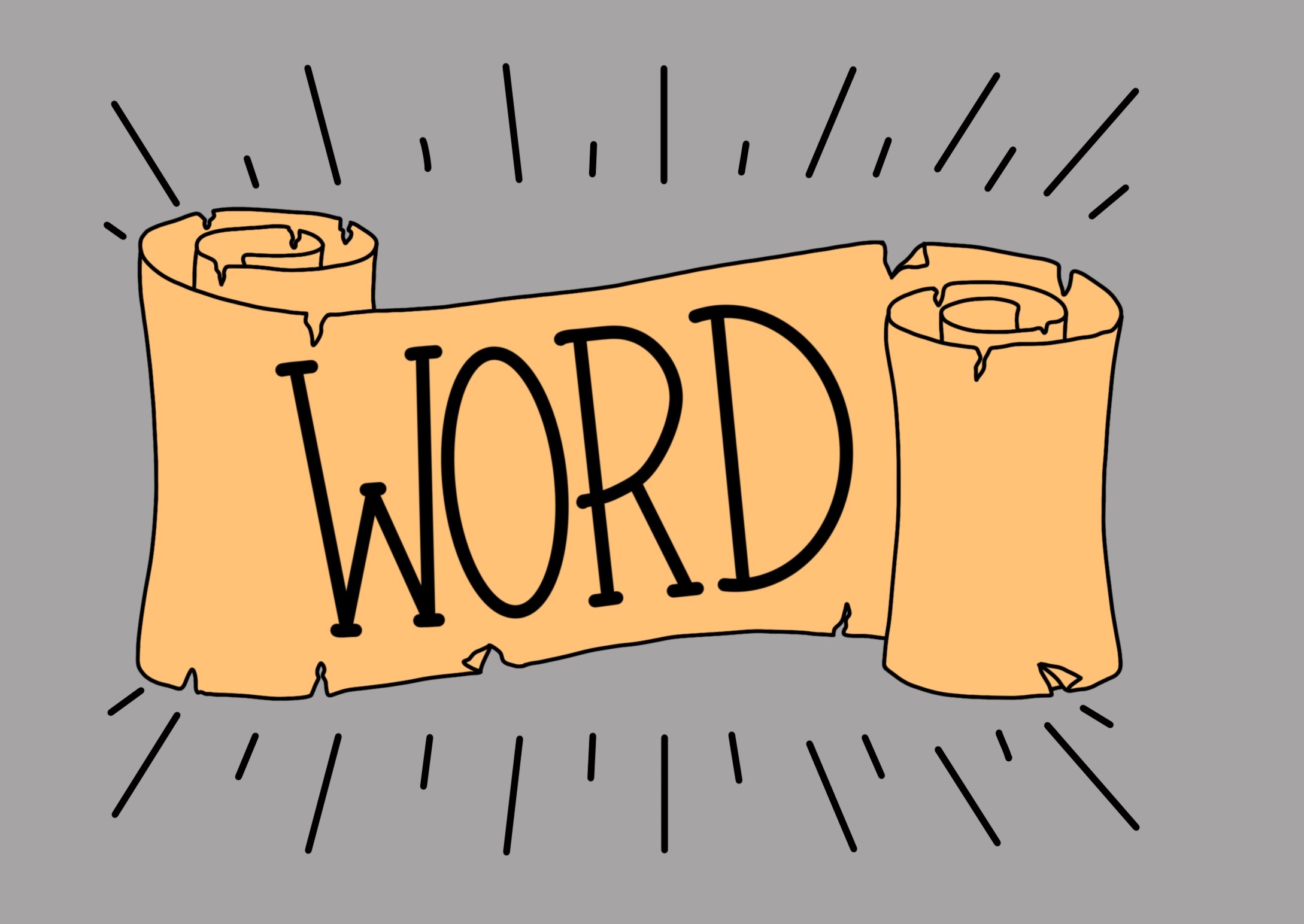 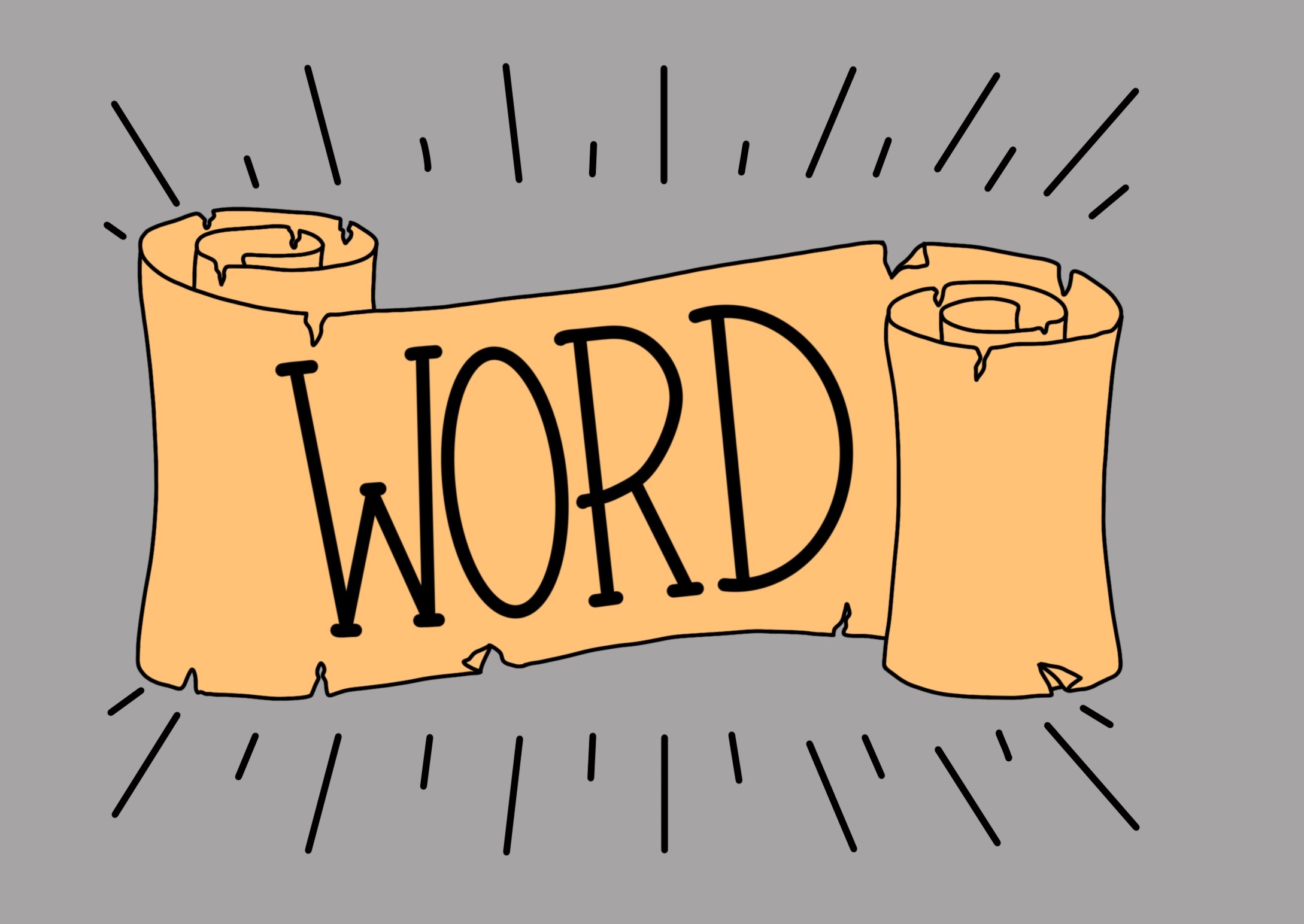 The Bible is the word of God
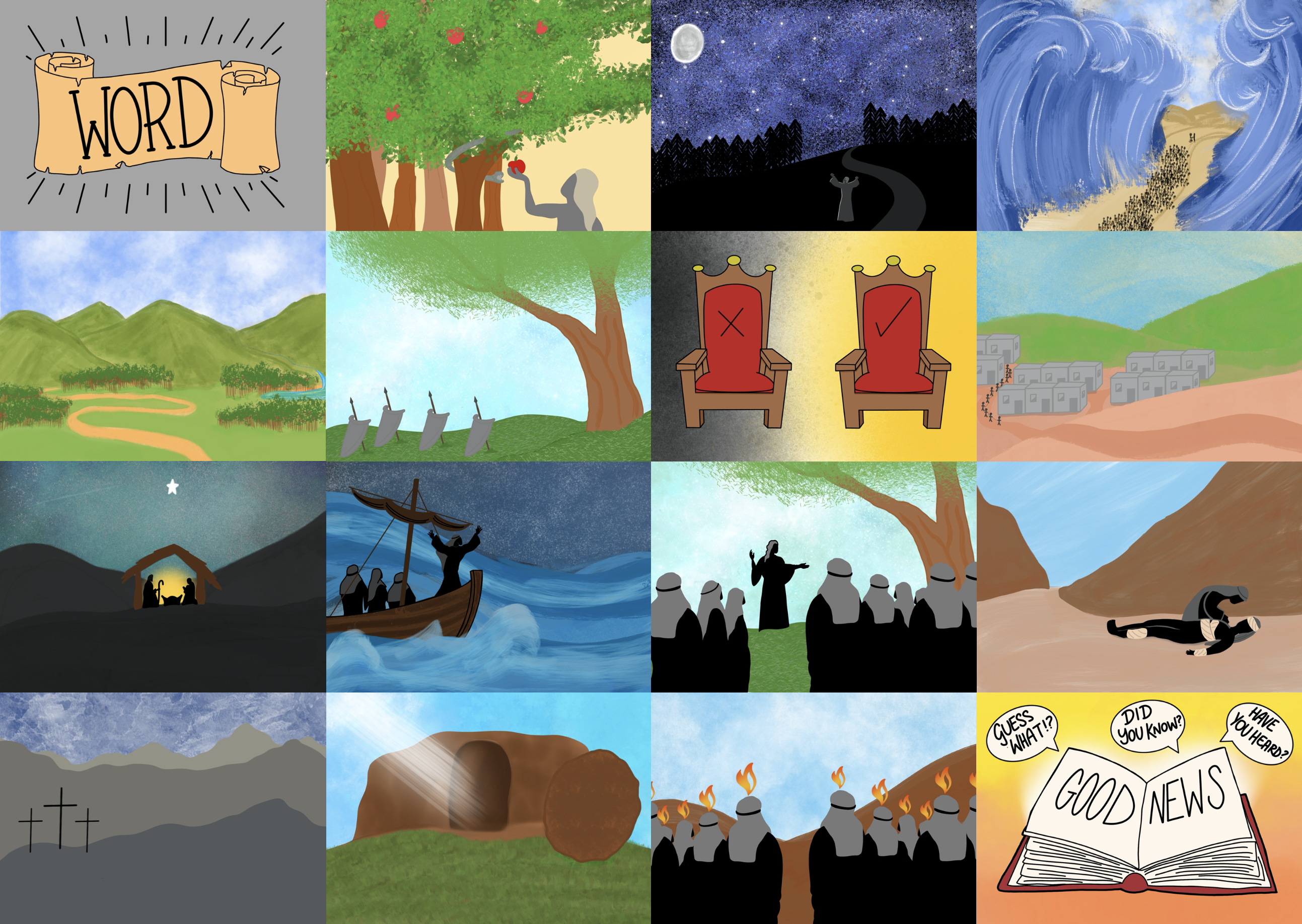 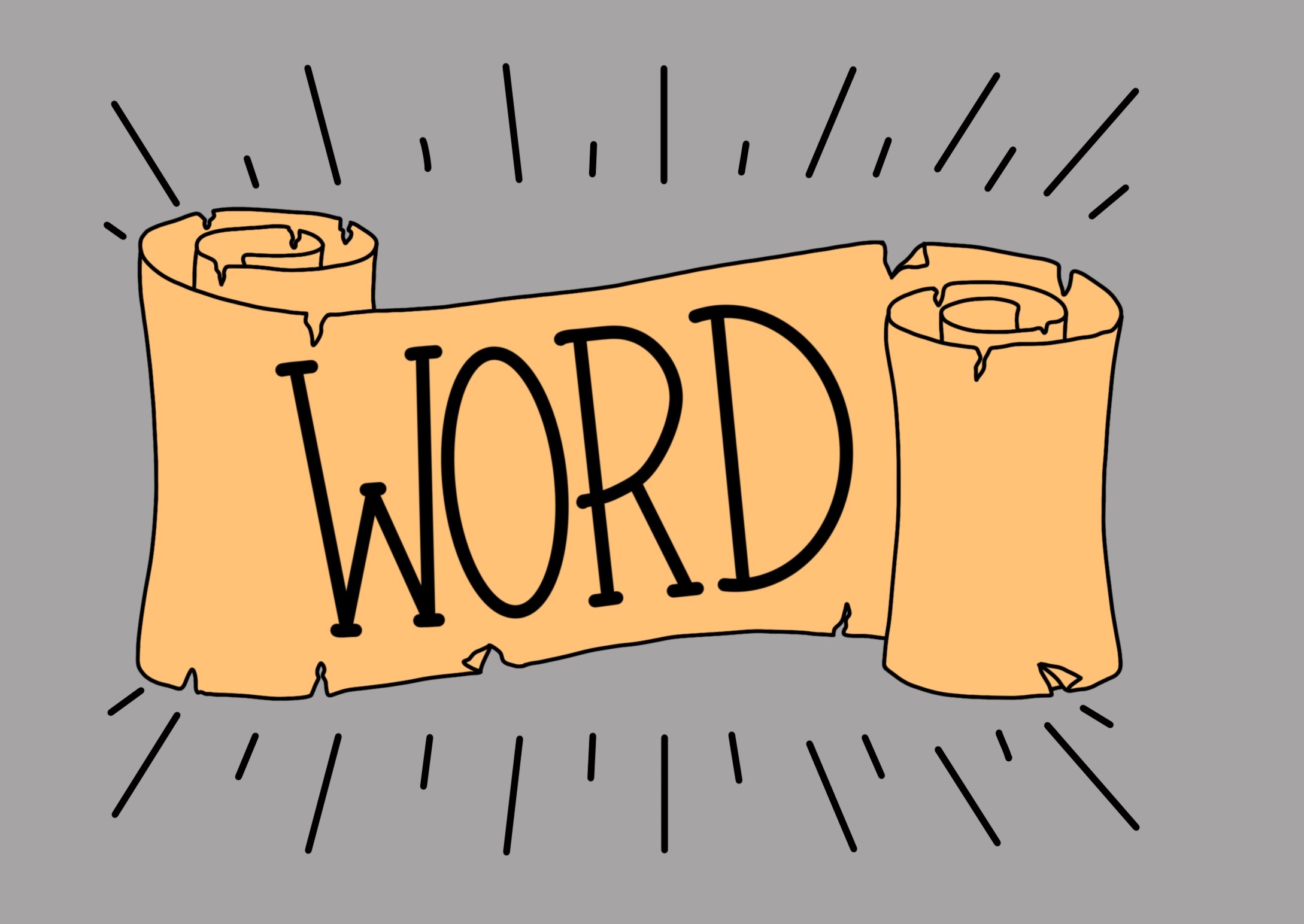 The Bible helps us find our way
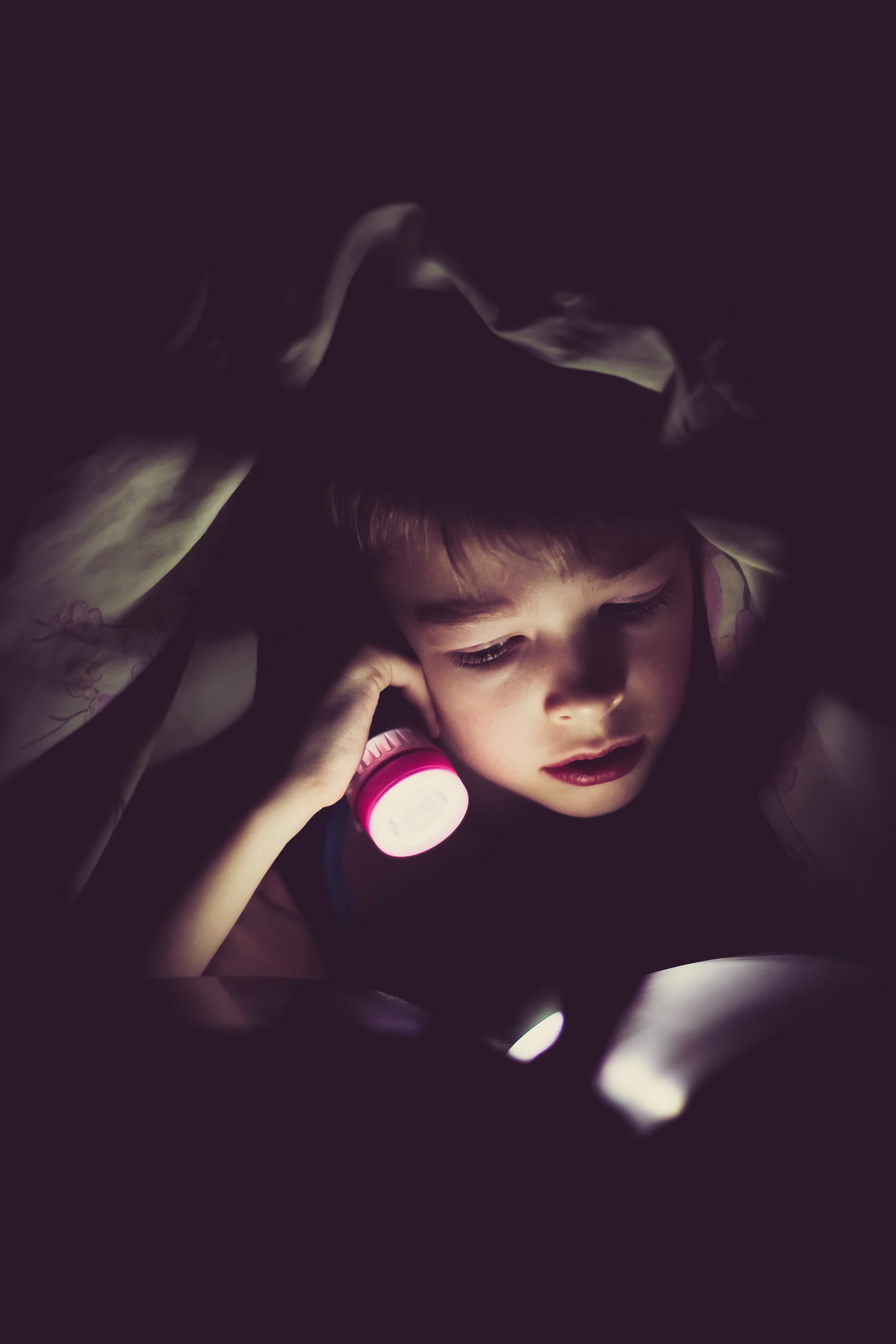 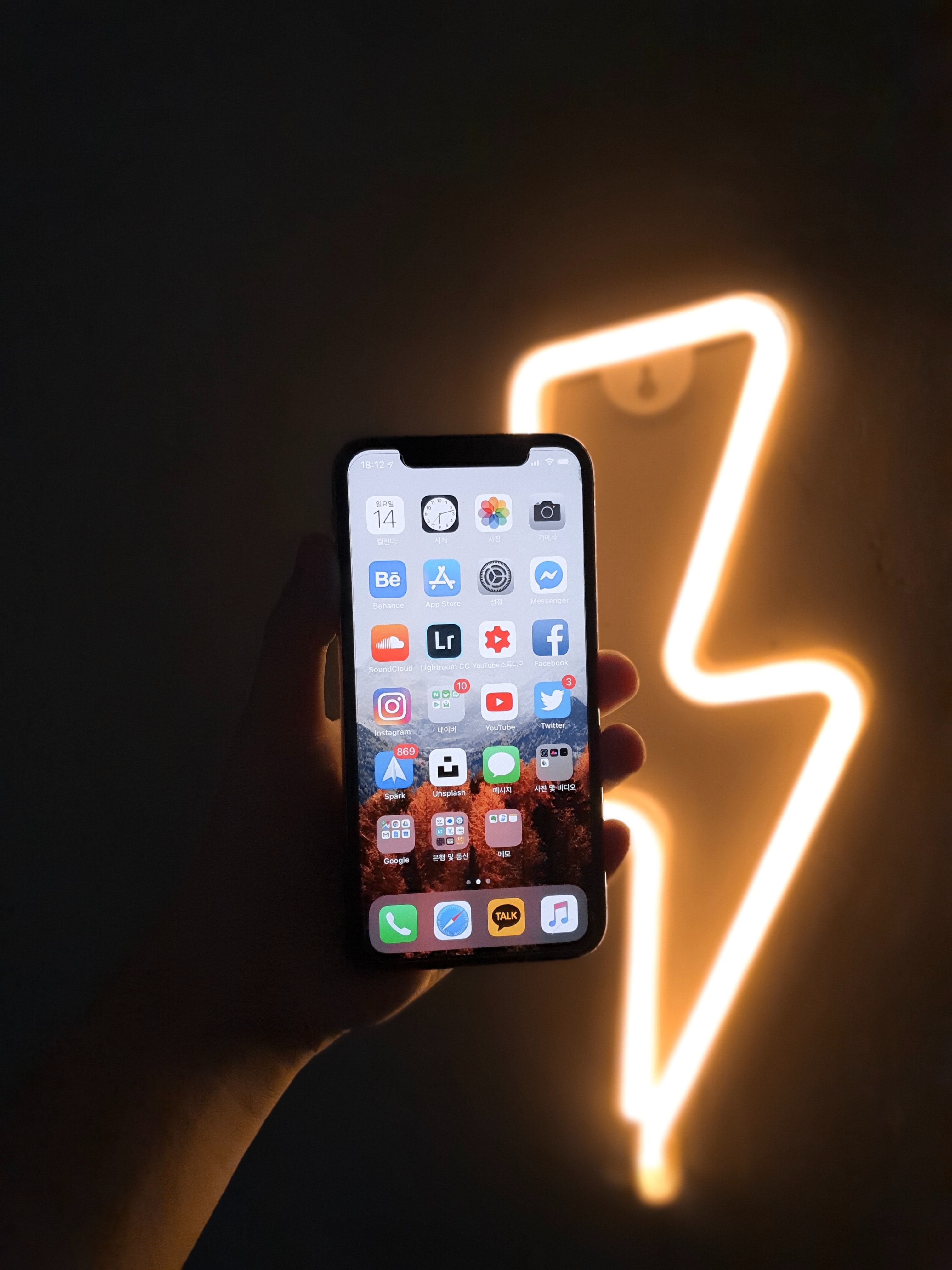 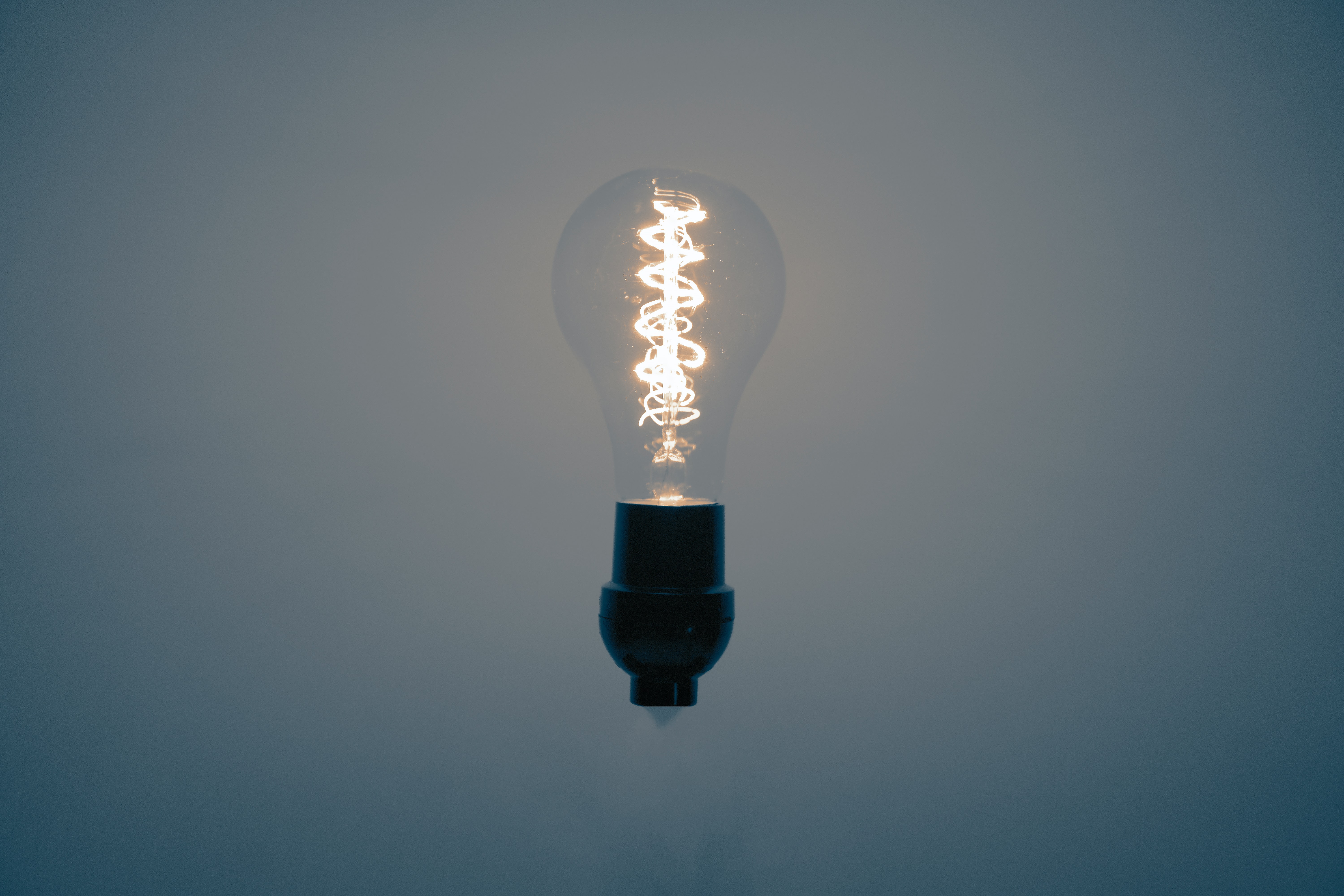 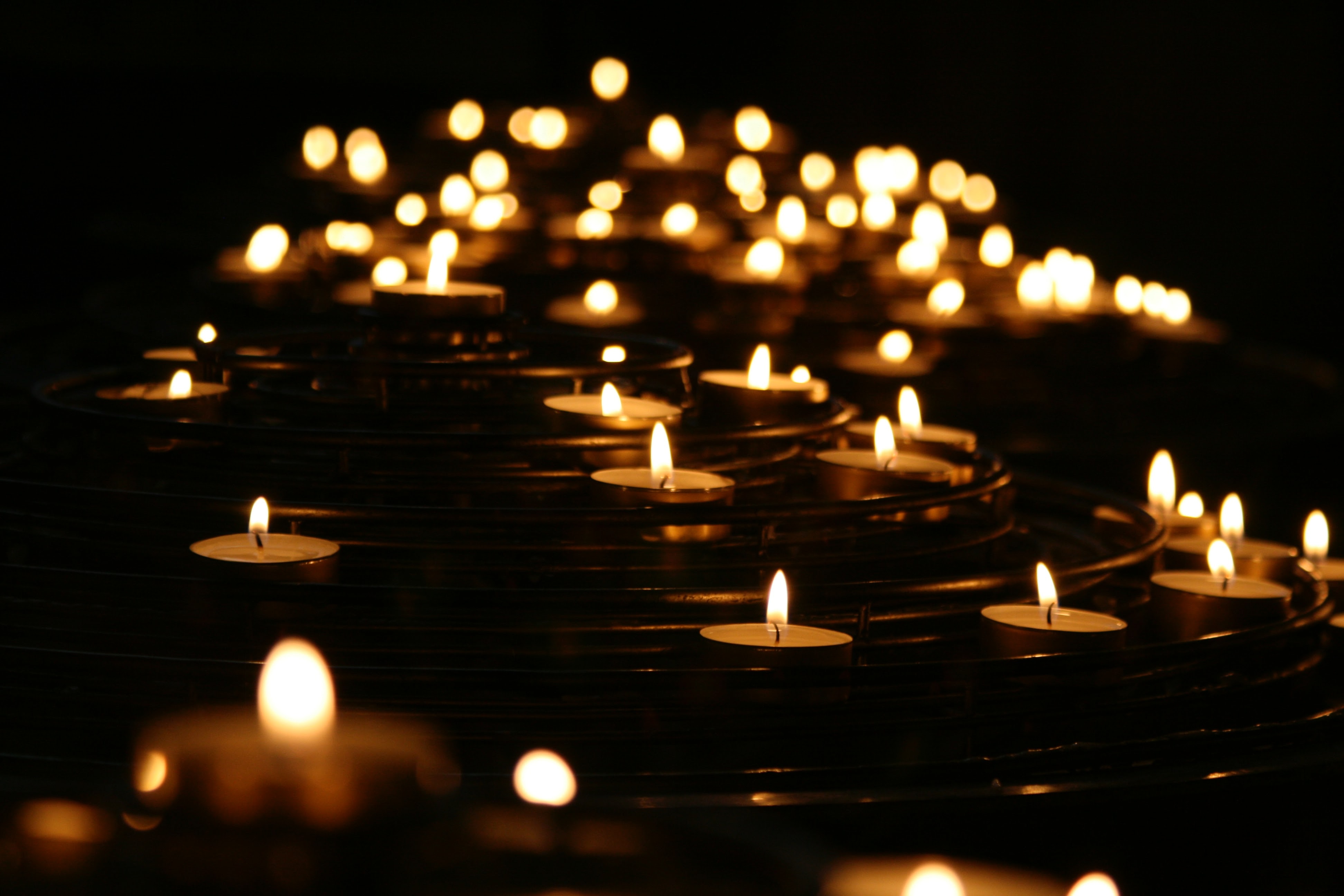 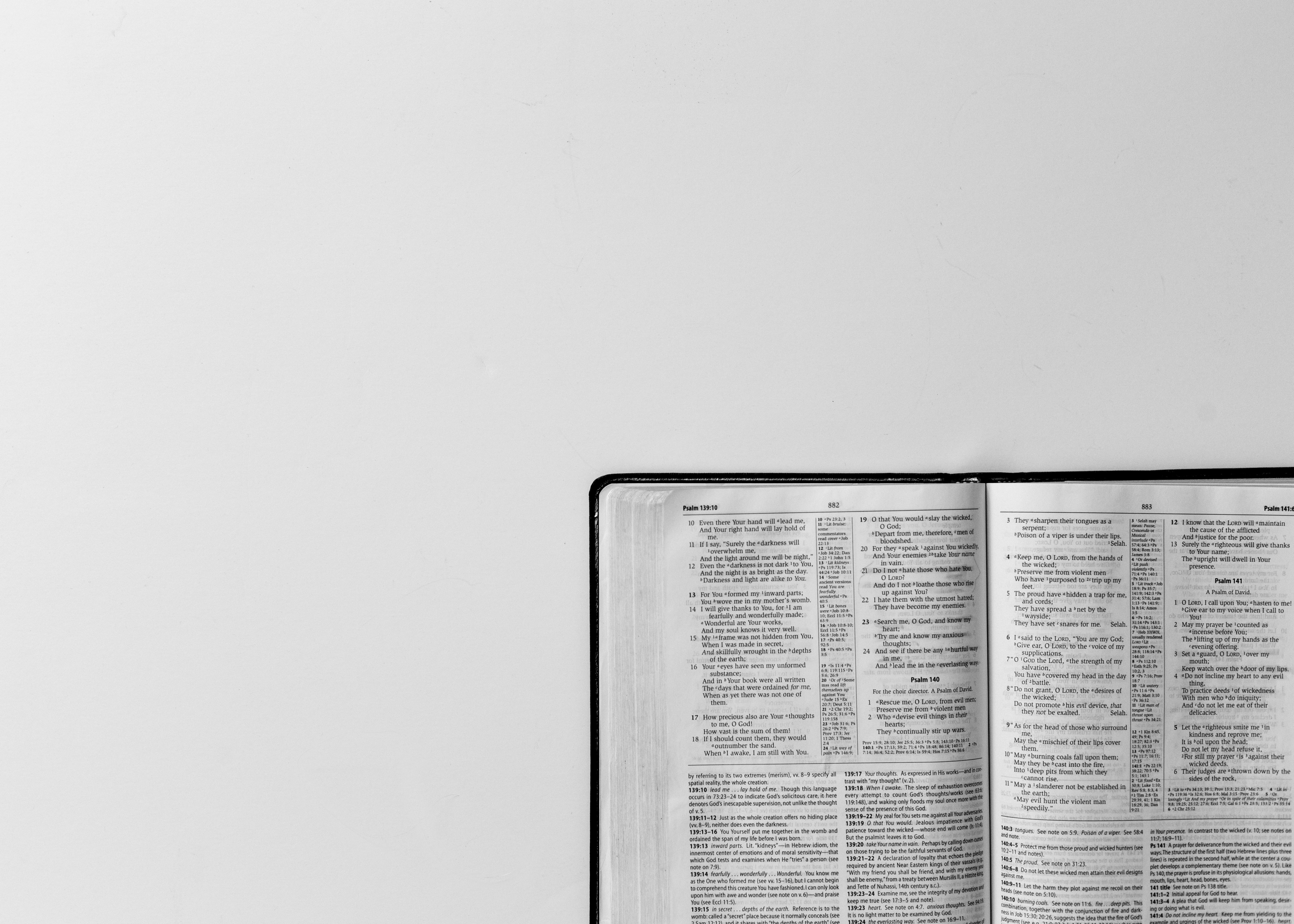 Your word is a lamp for my feet 
and a light to my path.

Psalm 119:105
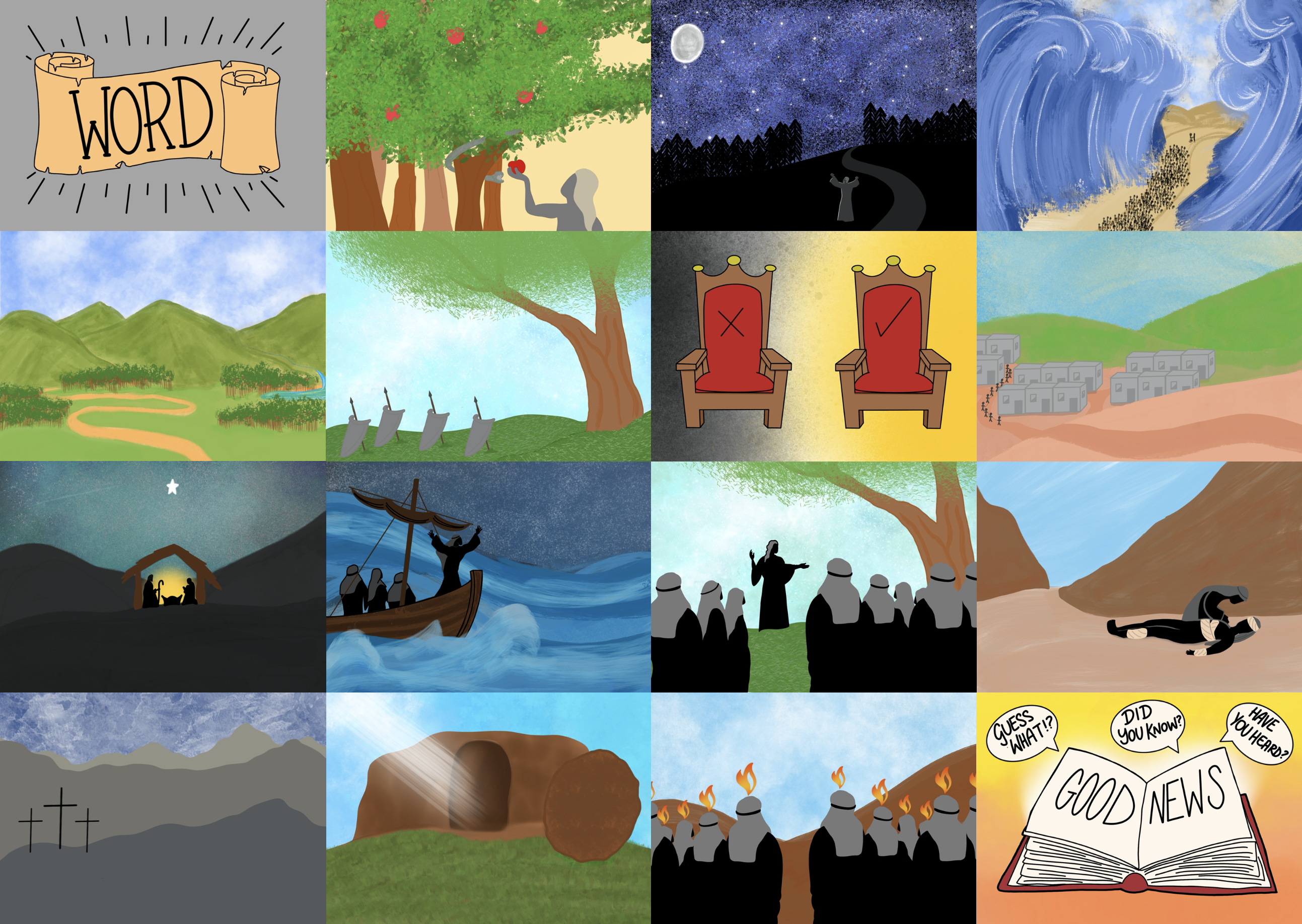 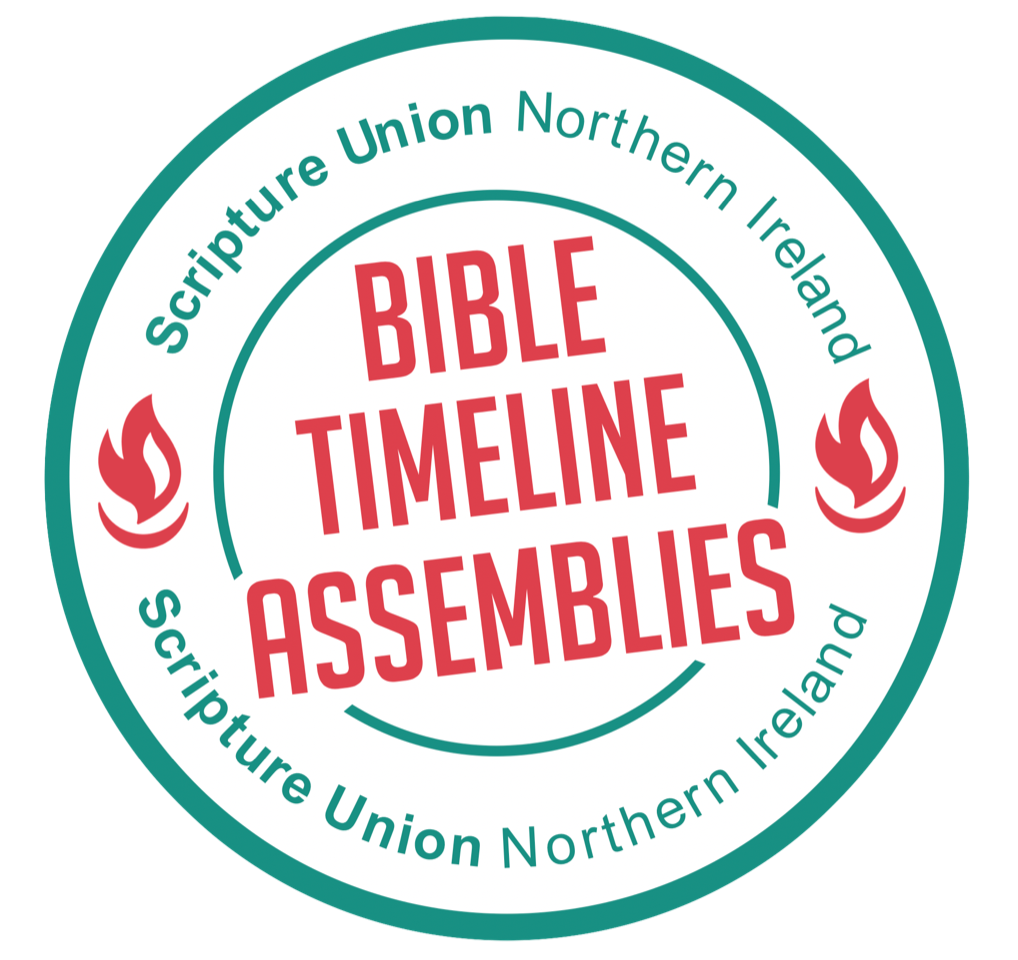 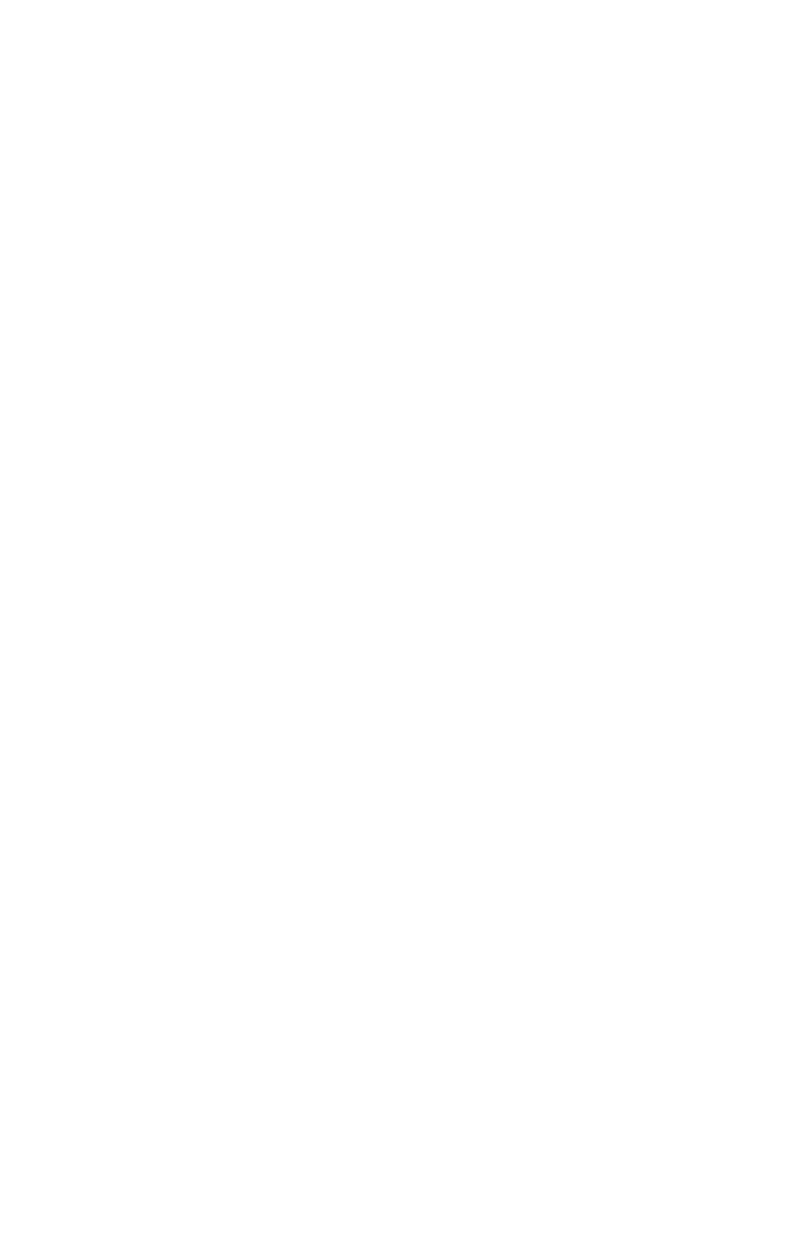